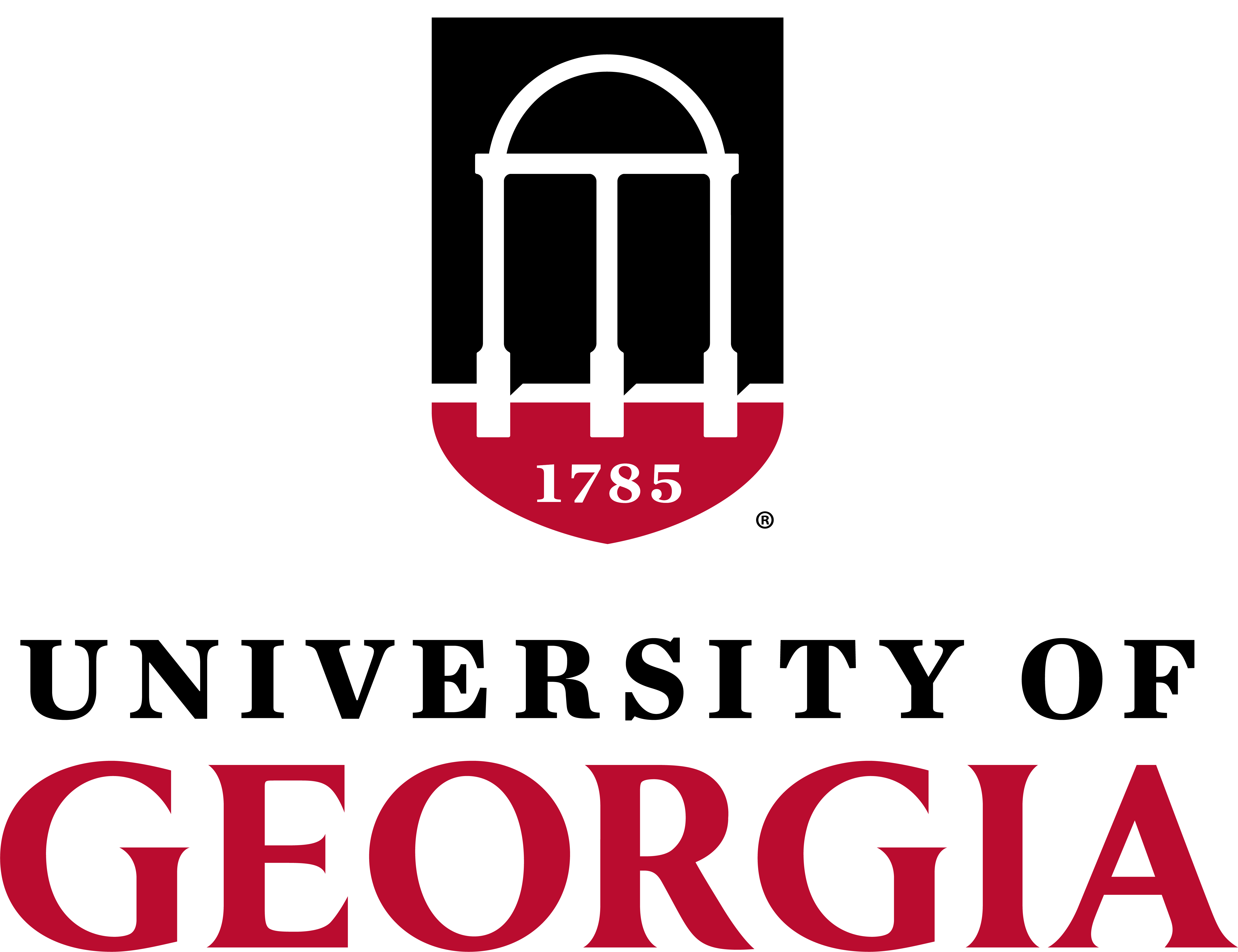 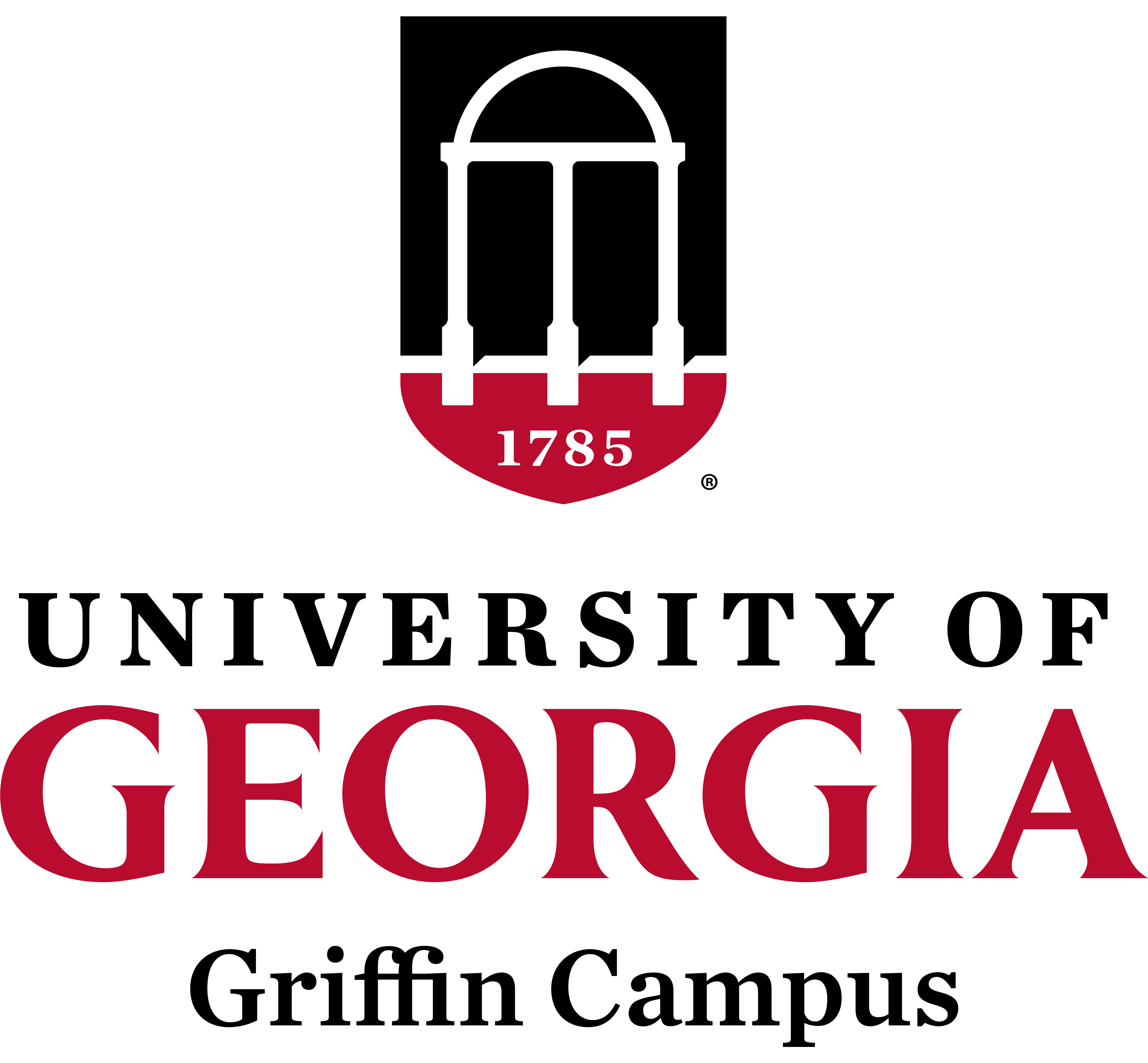 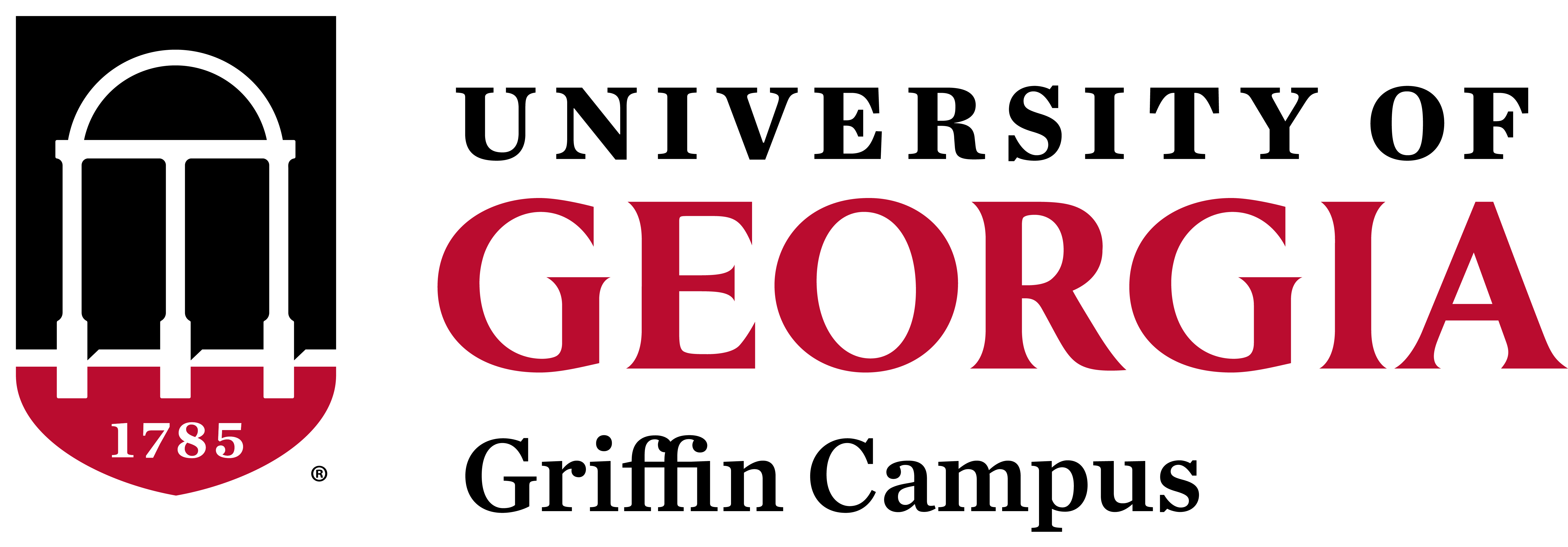 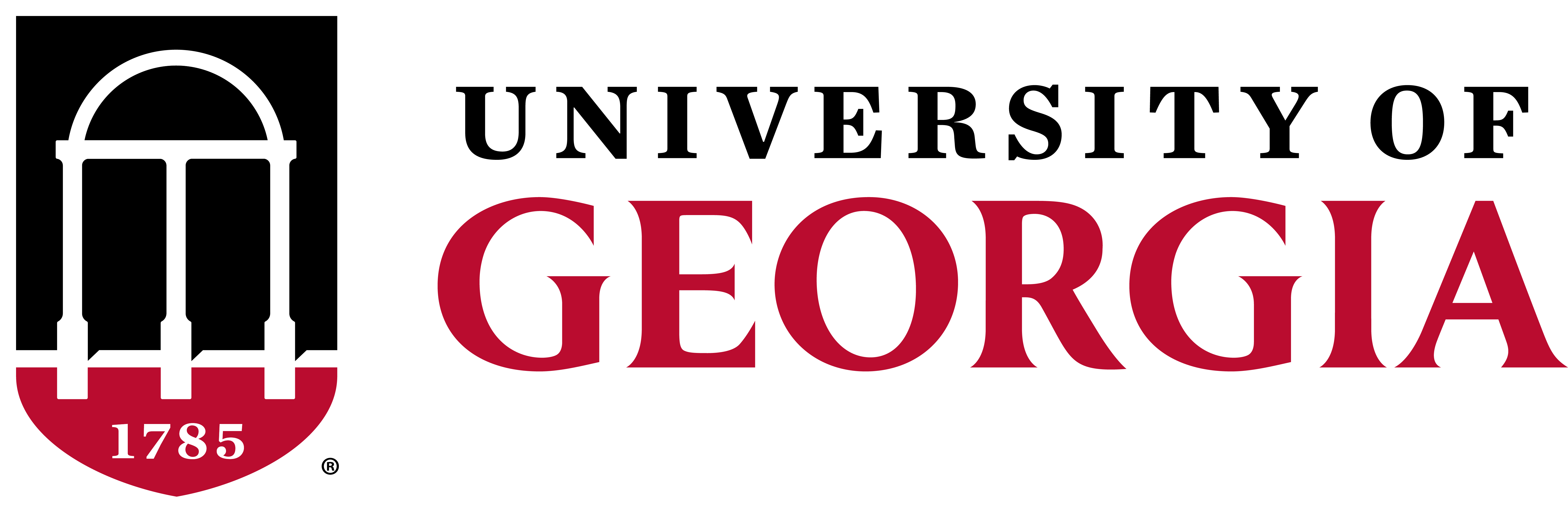 Presentation Title 80pt.
Topic A 40pt.
36pt. There are numerous ways to design a great poster. This example is to act as a guide for first time poster designers. Feel free to fully edit/customize this template to suit your needs. Within this poster are resources to help guide your poster creation. 

When you are ready to submit your poster for printing, please fill out the form located at https://griffin.uga.edu/oit/posters
Topic C 40pt.
Topic E 40pt.
36pt. UGA has a pallet of colors you can use that complement the university. Below is a table that presents the colors and the recommended text color for the best visual appearance. To learn more about these colors, follow the link below Fig. 3.
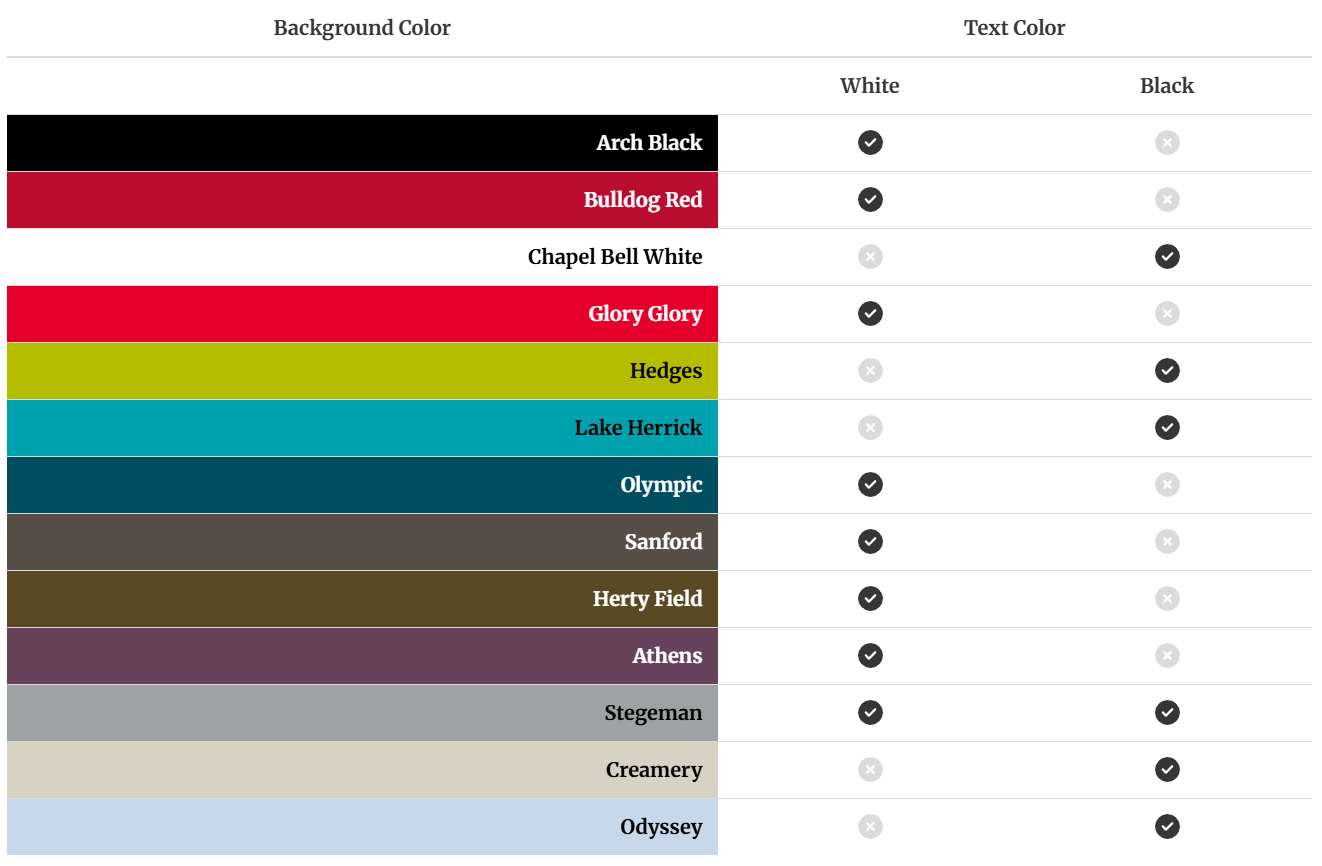 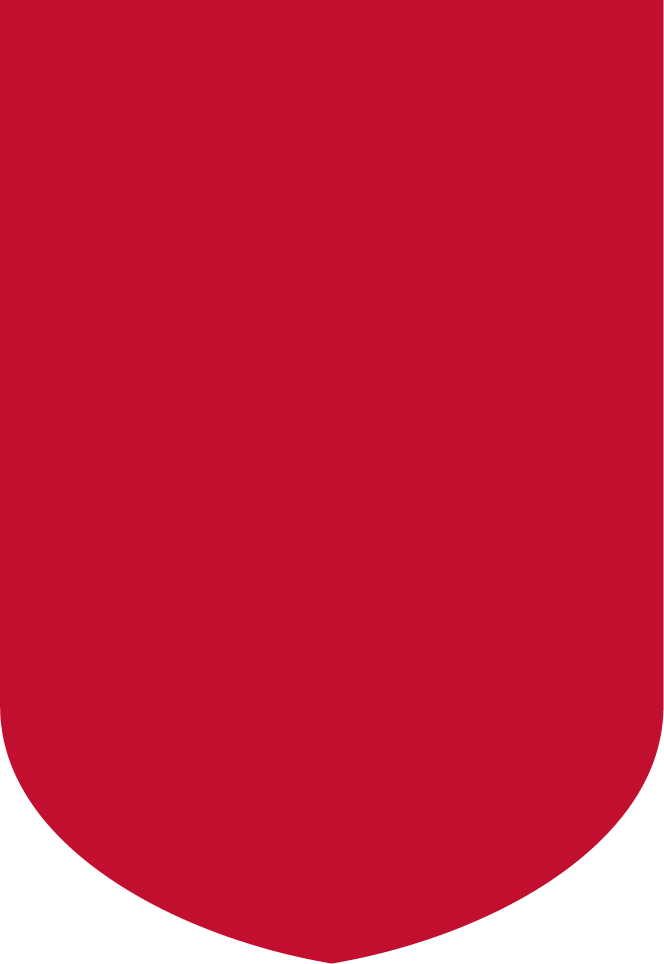 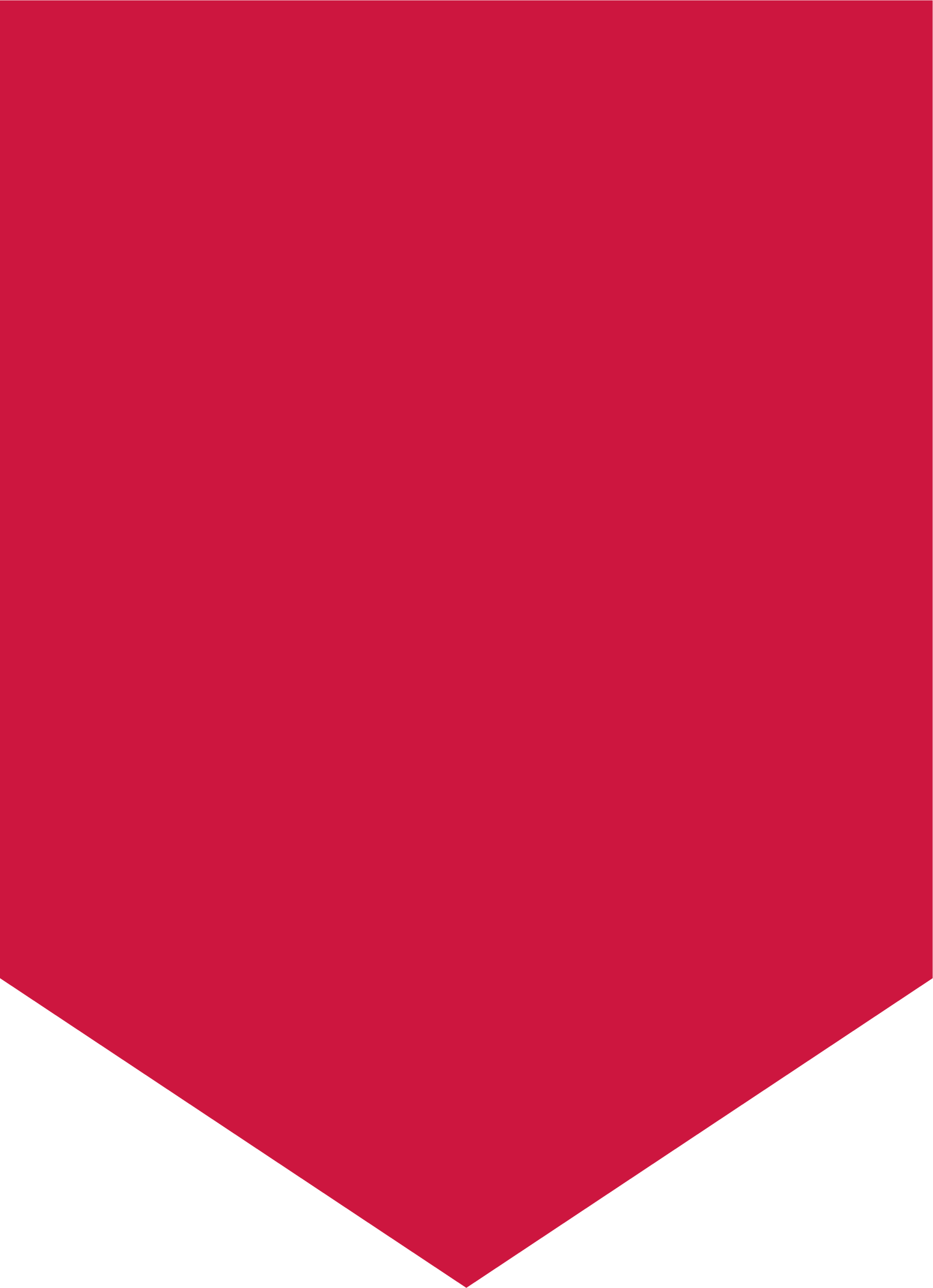 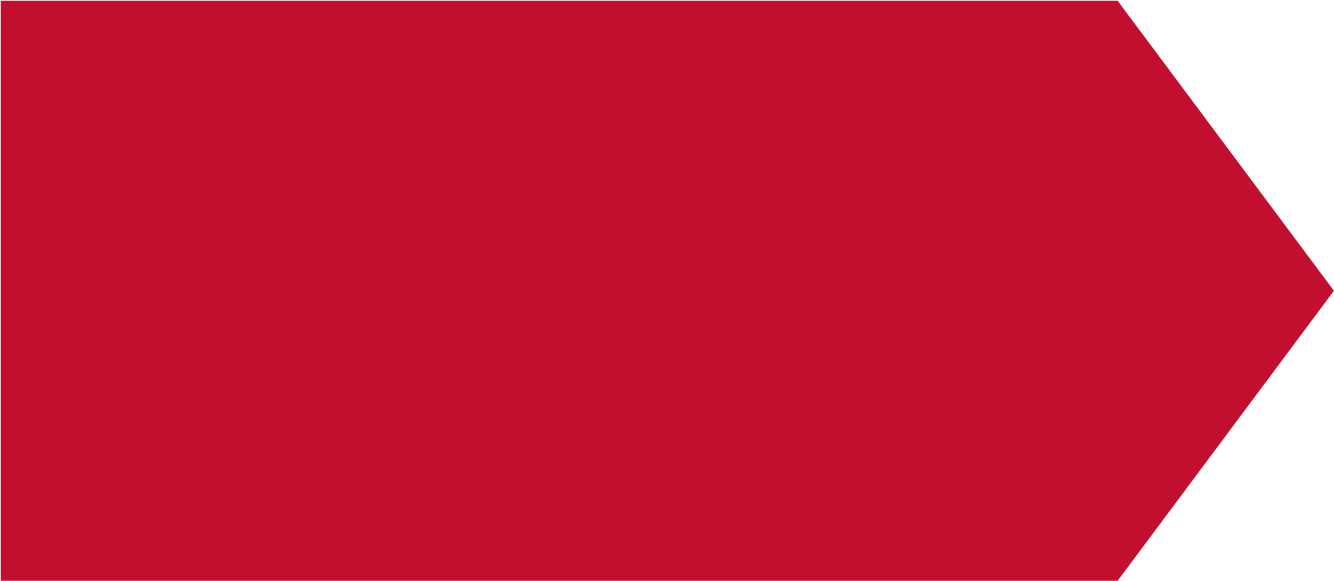 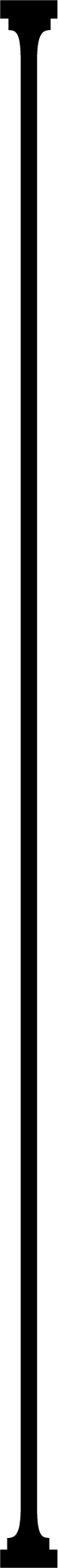 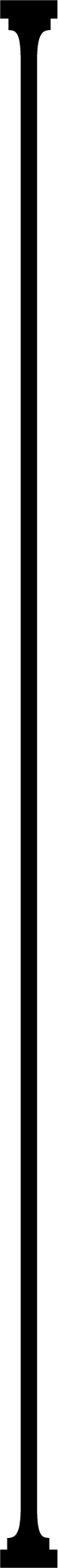 Fig. 2. 30pt. Example of a chart in a highlighted section box.
Topic B 40pt.
36pt. Symmetrical posters have the best appearance. When designing your layout, try to keep graphs and figures evenly proportioned throughout the poster. 
		
George Hess at NC State University has many other poster presentation tips from design, presentation, and critiques of example posters. You can find this information at the link below.
Author A1, Author B2, and Author C1 44pt.
1Department A; University, City, ST Zip 32pt.
2Department B; University, City, ST Zip 32pt.
Fig. 3. 30pt. Background color chart from the accessibility section of https://brand.uga.edu/visual-style
Topic F 40pt.
36pt. When placing images or logos. Keep the aspect ratio the same by only using the corners of the image to resize the image. The green box below shows an example of an original logo, and the red box shows 2 stretched logos that should not be used.
Topic D 40pt.
36pt. To ensure the highest quality print and the correct aspect ratio, we recommend designing your poster at the exact size you want it to be printed at. You can adjust these settings in PowerPoint.

Go to the design tab, and on the far right in the customize section, look for slide size. Click on custom slide size and type in the exact size you would like your poster to be.
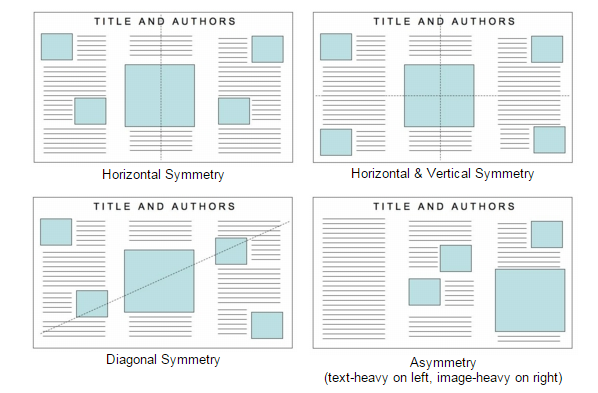 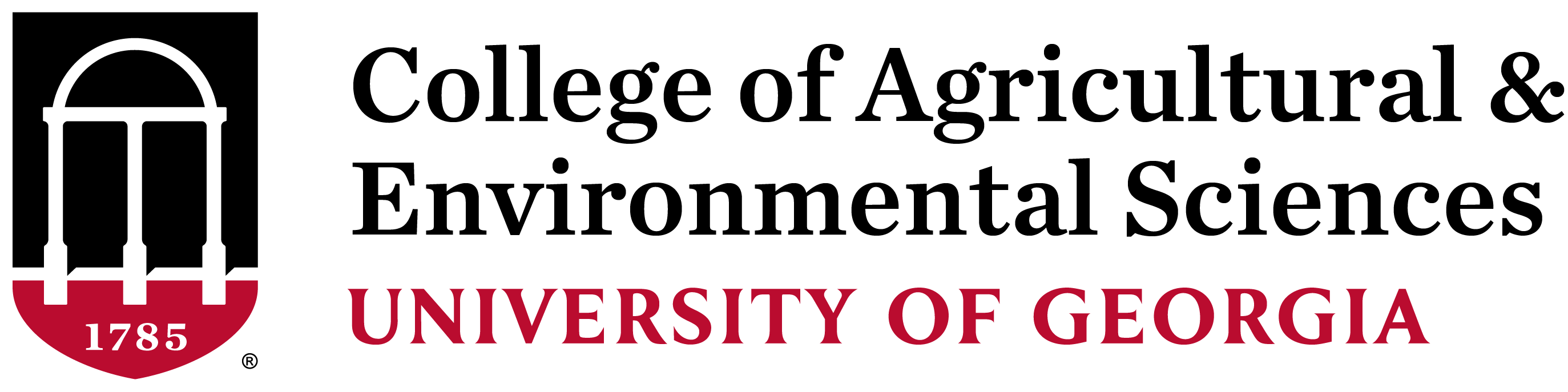 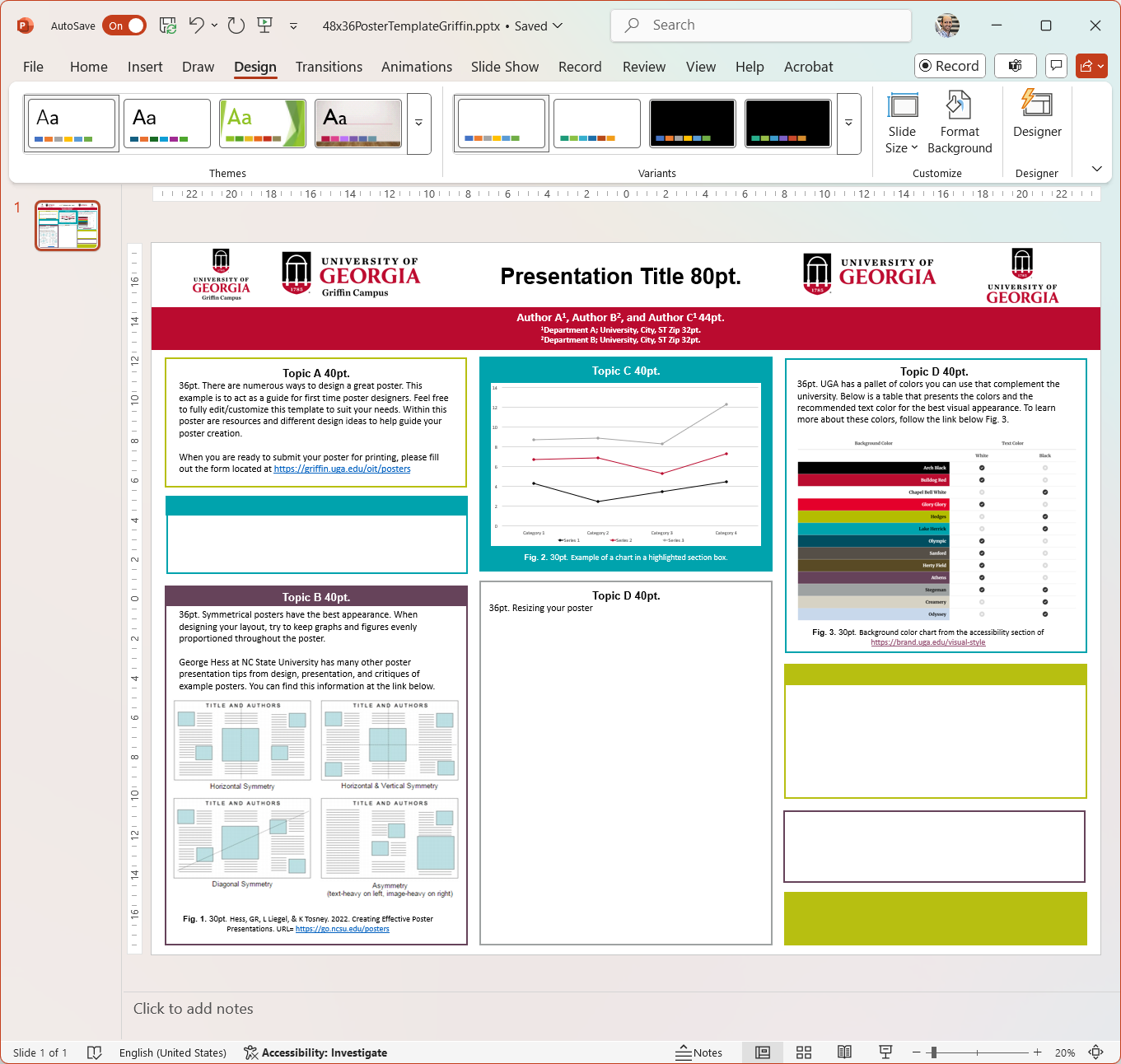 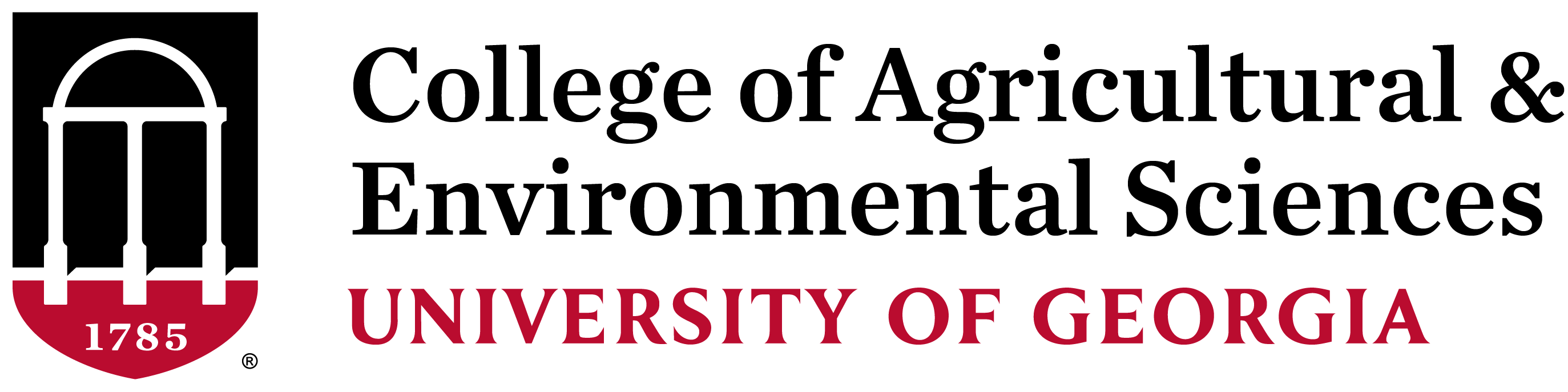 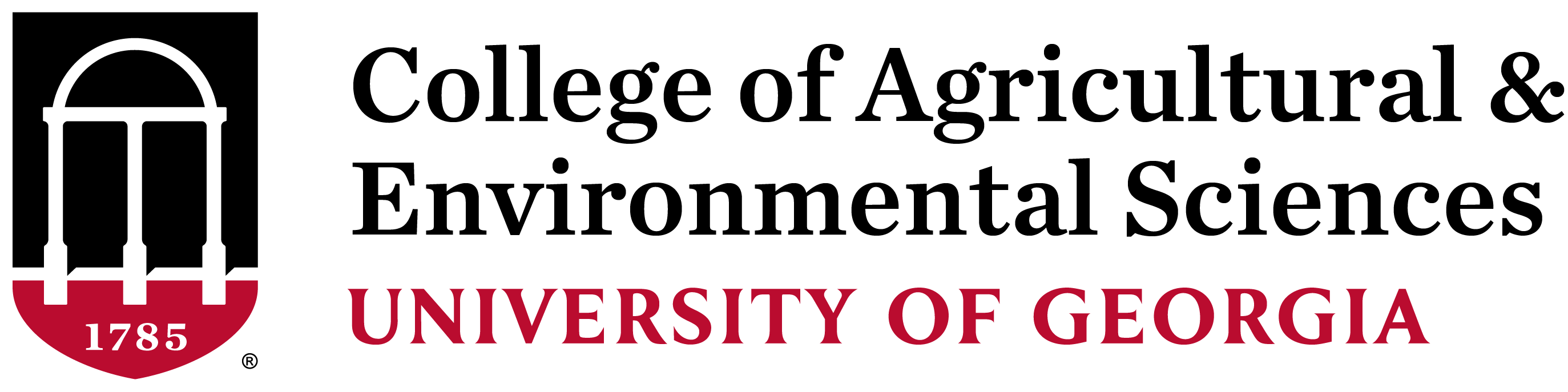 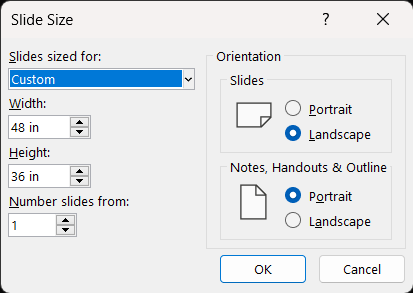 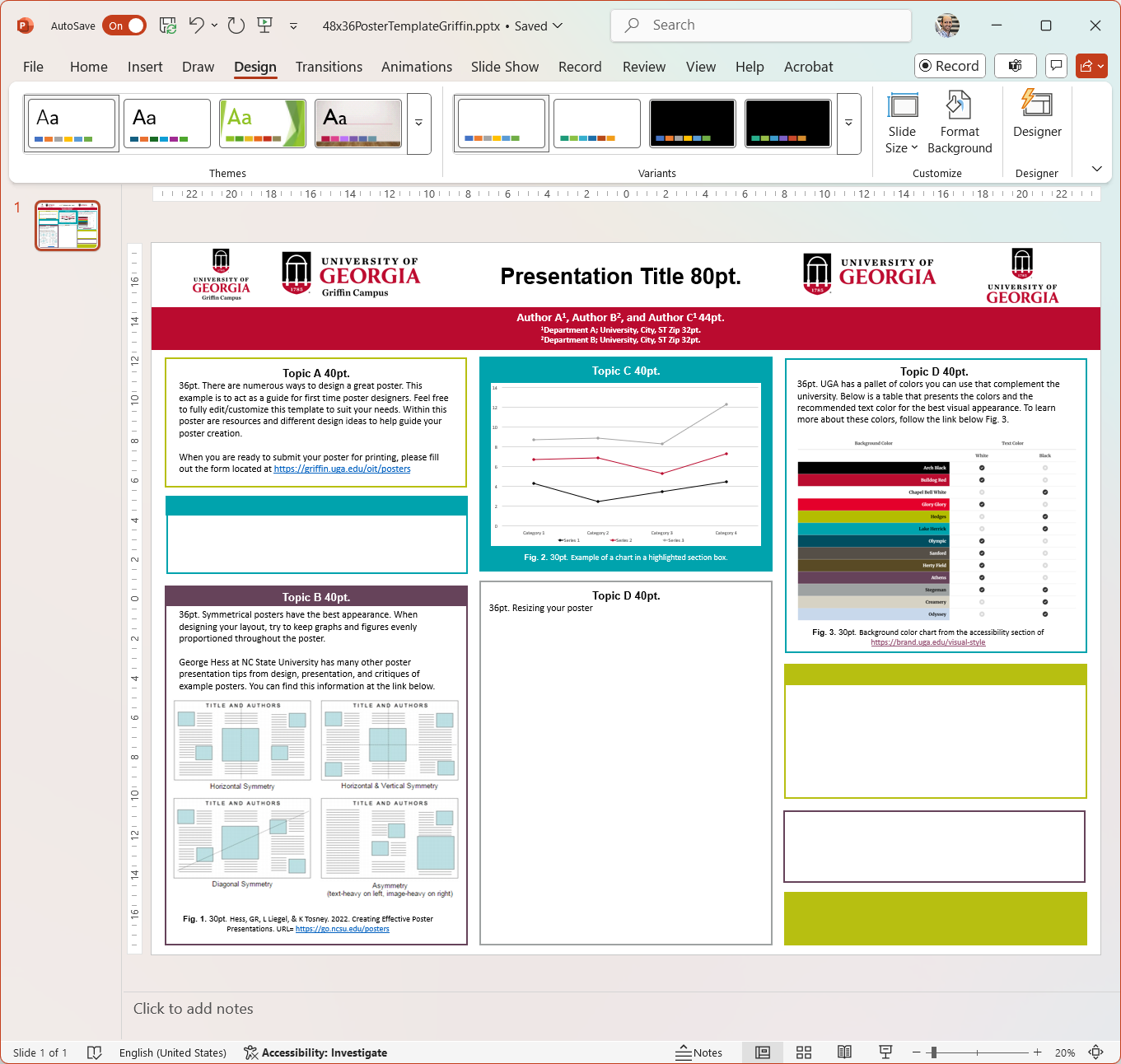 Topic G 40pt.
36pt. Lorem ipsum dolor sit amet, consectetur adipiscing elit, sed do eiusmod tempor incididunt ut labore et dolore magna aliqua.
Fig. 1. 30pt. Hess, GR, L Liegel, & K Tosney. 2022. Creating Effective Poster Presentations. URL= https://go.ncsu.edu/posters